oneM2M analytics
Estelle Mancini, MARCOM Secretary28 October 2021
WEBSITE – OverviewVs. Previous period
2,203 users+ 20,90%(at least one session)
2,004  news users + 22,27%(first time users)
8,495 page views +7,27%(total number of pages)
2
WEBSITE - 2021 vs. 2020
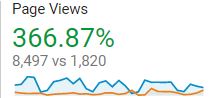 3
WEBSITE - Top 10 pages
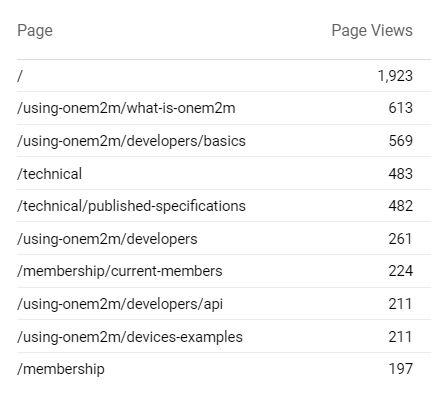 4
WEBSITE - Top 10 countries
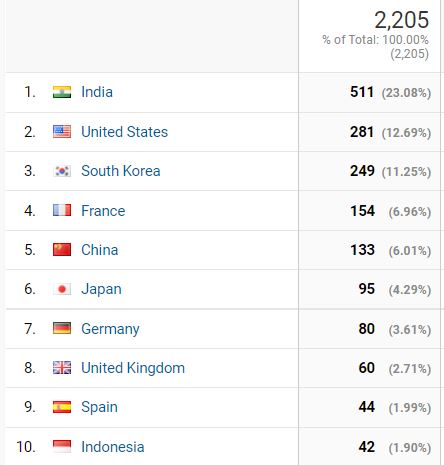 5
WEBSITE - Channels
2021
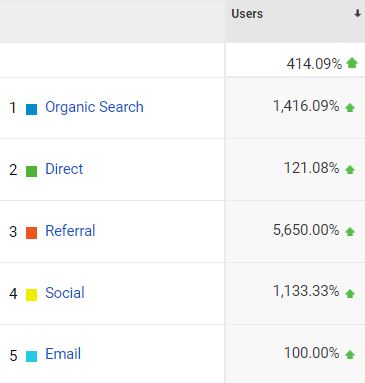 2020
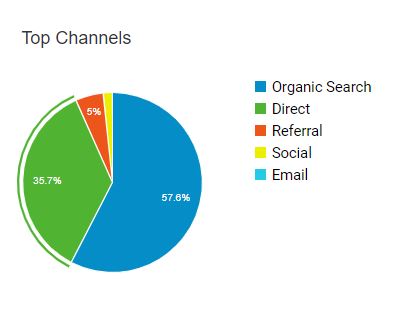 6
Social Media
LinkedIn:
1,138 followers, +16
193 visits
14 posts
Twitter:
1,380 followers, +5612 visits40 Tweets
7